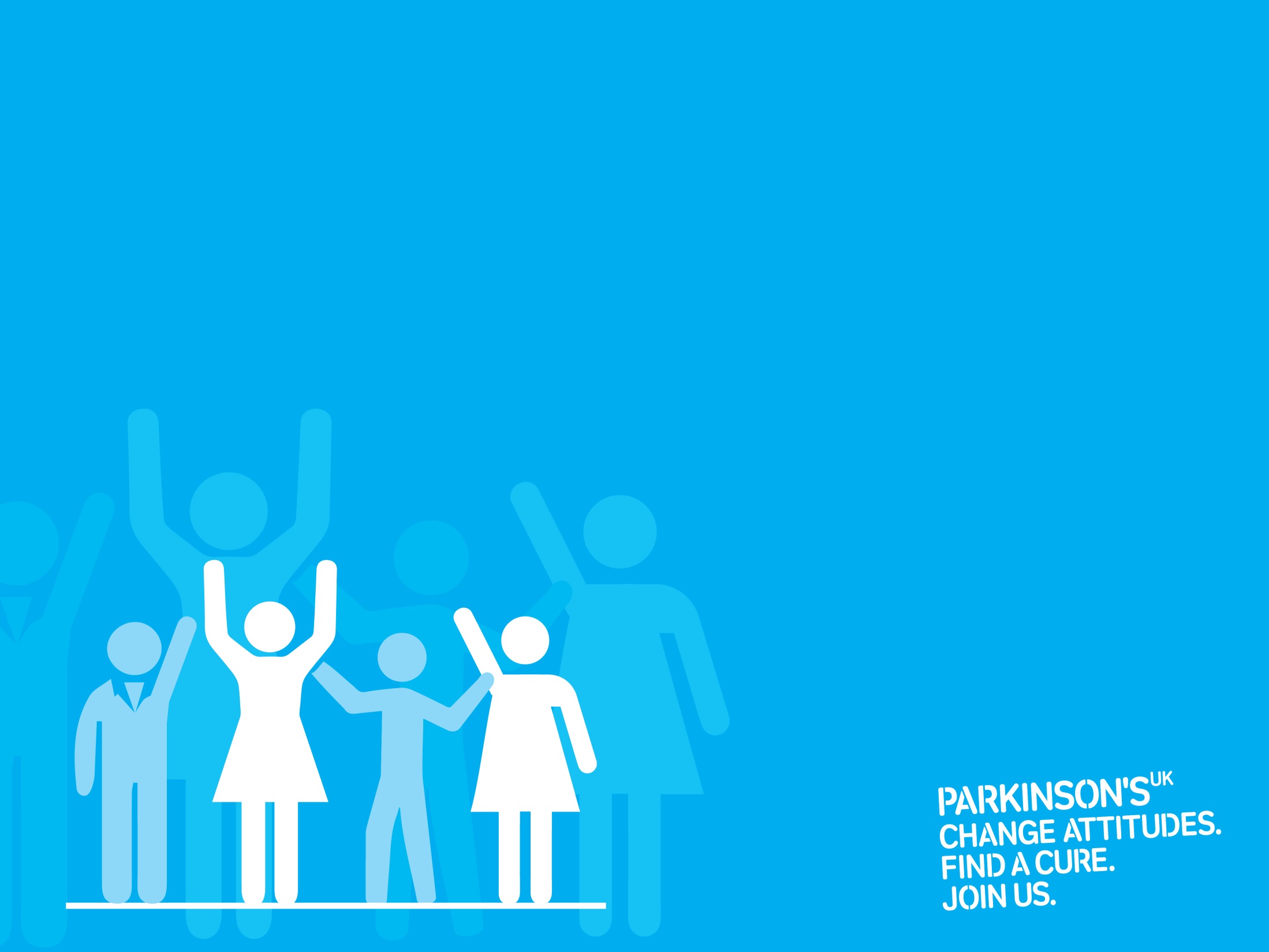 Our information matters
How to ensure we are working safely with data
Content of this training
What is meant by ‘data protection’? 
The risks of breaking data protection regulations.
Guidance on how to identify different types of information. 
Practical tips on effective safe practices. 
Where to go for support and how to report a breach.
Outcomes of this training
You will feel confident in your role and handling different types of data.
You will understand the boundaries on using data.
You will be able to implement measures to ensure the security of the data you hold.
You will know where to get support around data protection.
MODULE 1
	We are living in data times
We are living in data times
It’s almost impossible to get up in the morning without generating some kind of data. Whether we are working or socialising – with friends, colleagues or family – we generate data. And that is not  a bad thing. 

It means we’re able to benefit from better services, an improved user experience and more suitable support, based on who we are and what we need. However, we have a right to understand how our data is being used, take an active role in giving consent for our information to be collected and guarantee that anything gathered will be treated with respect and discretion. 

Within the UK, rights over data protection were enforced by the Data Protection Act 1998. But the world has changed since 1998, when the legislation came into force. This was a world where we couldn’t book cheap holidays by using a search engine or connect with forgotten school 
friends via social media. So, we need a modern law for a modern era.
General Data Protection Regulation (GDPR)
On 25 May 2018 new, stronger, data protection laws came into force across the European Union (EU). These new laws affect any organisation operating within the EU, or holding information on citizens of the EU.
What changes with GDPR?
Essentially, GDPR increases the standards organisations are held to when collecting data. The legislation increases standards for how we confirm people’s consent for us to collect their data, and how we make sure people understand what we do with their information.
Will this EU regulation still be relevant post Brexit?
The GDPR has been enshrined in UK law through the Data Protection Act 2018. This means it is not dependent on the UK’s membership of the EU and will therefore still be relevant following the UK’s departure from the EU.
What type of information is relevant?
When considering data protection, our main concern is information which specifically identifies an individual. As soon as you start being aware of gathering or receiving data that might identify an individual - digitally, over the phone, or in person – you need to start considering your legal responsibilities.
Who is responsible?
Ultimately, Parkinson’s UK is responsible. However, as part of Parkinson’s UK, we all have a role to play. We all need to act in line with Parkinson’s UK policies, training and procedures to make sure we act fairly and legally. 

When there is ‘demonstrable malice’ when using or handling data, ie when someone deliberately does something against data protection law, the person who committed the crime will be held personally responsible. 

However, even in these situations, we still have important responsibilities under the law. These are explained later in this training.
What are the consequences of not complying?
Within the UK, data protection is enforced by the Information Commissioner’s Office (ICO), who support and monitor organisations to make sure they are complying with legislation. If they decide that an organisation is not following the law, then they can issue fines into the millions of pounds, and impose measures to make sure improvements are made.

Any financial penalty would mean we have less money available to achieve our mission – funding research and support for those affected by Parkinson’s. Reputational damage to our fundraising and wider public trust could also be  a potentially serious issue.

We are committed to ensuring our practice and processes are the best they can be, and that we all take our responsibilities seriously.
Assessment
Data protection is changing because the world is a different place, with
much more technology, since the Data Protection Act was introduced in 1998.     				True or False
2. General Data Protection Regulation is legally adopted within EU member states from:
				a. 30 August 2018
				b. 1 January 2019
				c. 25 May 2018							d. When the organisation is ready
3. Do UK organisations have to comply with the General Data Protection Regulation following Brexit? 	Yes or No
4. The purpose of the General Data Protection Regulation is to protect:					a. a company’s financial information
				b. the public’s personal information
				c. computers being hacked
Assessment
Data protection is changing because the world is a different place, with
much more technology, since the Data Protection Act was introduced in 1998.
True
2. General Data Protection Regulation is legally adopted within EU member states from:
				a. 30 August 2018
				b. 1 January 2019
				c. 25 May 2018							d. When the organisation is ready
3. Do UK organisations have to comply with the General Data Protection Regulation following Brexit? 	Yes or No
4. The purpose of the General Data Protection Regulation is to protect:
				a. a company’s financial information
				b. the public’s personal information
				c. computers being hacked
Assessment
Data protection is changing because the world is a different place, with
much more technology, since the Data Protection Act was introduced in 1998.
True
2. General Data Protection Regulation is legally adopted within EU member states from:
				
								
				c. 25 May 2018
3. Do UK organisations have to comply with the General Data Protection Regulation following Brexit? 	Yes or No
4. The purpose of the General Data Protection Regulation is to protect:
				a. a company’s financial information
				b. the public’s personal information
				c. computers being hacked
Assessment
Data protection is changing because the world is a different place, with
much more technology, since the Data Protection Act was introduced in 1998.
True
2. General Data Protection Regulation is legally adopted within EU member states from:
				
								
				c. 25 May 2018
3. Do UK organisations have to comply with the General Data Protection Regulation following Brexit?
Yes
4. The purpose of the General Data Protection Regulation is to protect:
				a. a company’s financial information
				b. the public’s personal information
				c. computers being hacked
Assessment
Data protection is changing because the world is a different place, with
much more technology, since the Data Protection Act was introduced in 1998.
True
2. General Data Protection Regulation is legally adopted within EU member states from:
				
								
				c. 25 May 2018
3. Do UK organisations have to comply with the General Data Protection Regulation following Brexit?
Yes
4. The purpose of the General Data Protection Regulation is to protect:
b. the public’s personal information
Assessment
5. The General Data Protection Regulation:
	a. is the law setting out how data must be handled
	b. is a set of guidelines suggesting how data should be handled
	c. doesn’t apply to charities
6. General Data Protection Regulation only applies to data held on computers.
	 			True or False
Assessment
5. The General Data Protection Regulation:
	a. is the law setting out how data must be handled
6. General Data Protection Regulation only applies to data held on computers.
	 			True or False
Assessment
5. The General Data Protection Regulation:
	a. is the law setting out how data must be handled
6. General Data Protection Regulation only applies to data held on computers.
	 			             False
Assessment
5. The General Data Protection Regulation:
	a. is the law setting out how data must be handled
6. General Data Protection Regulation only applies to data held on computers.
	 			             False
You have completed module one of your training.
MODULE 2
Types of data and how to recognise them
Types of information
Under the GDPR there are  certain types of information which are considered particularly sensitive, that need to be considered in a slightly different way. This doesn’t mean other personal information isn’t important, but we need to be especially mindful when collecting, managing and storing sensitive information. 

Personal information 

Personal information is information which might help identify a specific person, especially when used in conjunction with other bits of personal information you hold. 

Sensitive personal information 

Sensitive personal information is information which might help someone form a biased opinion or be used to discriminate against somebody.
Types of information
When working with different types of information we need to consider what can be interpreted or inferred when we combine them.  
 
For example, the names John or Jane Smith might not be all that sensitive in isolation, after all there are many people in the world with that name. 

However, if you receive a newsletter from your Parkinson’s UK local group and you can see John or Jane Smith’s email address copied in you can begin to make some assumptions, including where they might live, that they have a close connection to Parkinson’s and you now have their email address to contact them. 

We can quickly begin to build a picture of people based on any information we receive about them.
Defining information
Please find below the types of information that fall within each category:
Should different types of data be managed differently?
All information is important, and while there are differences, it is best practice to ensure you take measures to maintain the confidentiality of anything that is shared with you. 

When you are asking for information from anyone, it is worth taking a moment and justifying why you need it. For example, someone may have connected with you through your promotion with a local synagogue. It is unlikely that recording that person’s faith, or where the link was made, is important when delivering the service or support they are reaching out for. 

This is particularly relevant when collecting sensitive personal information, but is a good practice for considering your overall information needs.
When deciding what information to collect…
if in doubt, leave it out
Defining data – an activity
Now, it’s time to put some of that theory into practice. On the next screen we’ve given you a passage of text containing both personal information and the sensitive personal information. Once you have read it, we’re going to ask you to p[ick out which is which. 

As a refresher please find the definitions below:
Defining data – an activity
Take a moment to look at the passage below. From this case study please pick out the personal information that is shared.
Mr Jones, of 37 Roundhay Drive, in Leeds has been recovering in Leeds General Infirmary after successful deep brain stimulation surgery on Friday 16 March. The operation was a complete success and we are sending his family all our good wishes. 

Mr Jones has been a member of Parkinson’s UK since his diagnosis in 2001, and has raised several thousands of pounds for his branch over the last few years, helped by connections made through his membership of the Labour Party. He is an active member of St Matthias, the local church. 

If you would like to wish him a speedy recovery, you can visit him on Ward C between 11am and 1pm Tuesday to Thursday at Leeds General Infirmary or you can contact his husband, Owen, on 01234 567 891 or owen@madeupemail.com
Defining data – an activity
Take a moment to look at the passage below. From this case study please define the personal information that is shared.
Mr Jones, of 37 Roundhay Drive in Leeds, has been recovering in Leeds General Infirmary after successful deep brain stimulation surgery on Friday 16 March. The operation was a complete success and we are sending his family all our good wishes. 

Mr Jones has been a member of Parkinson’s UK since his diagnosis in 2001, and has raised several thousands of pounds for his branch over the last few years, helped by connections made through his membership of the Labour Party. He is an active member of St Matthias, the local church. 

If you would like to wish him a speedy recovery, you can visit him on Ward C between 11am and 1pm Tuesday to Thursday at Leeds General Infirmary or you can contact his husband, Owen, on 01234 567 891 or owen@madeupemail.com
Why do you think that the highlighted sections above have been identified as personal information?
Why is this considered personal information?
Mr Jones, of 37 Roundhay Drive in Leeds,
has been recovering in Leeds General Infirmary 
after successful deep brain stimulation 
surgery on Friday 16 March. The operation was 
a complete success and we are sending his 
family all our good wishes. 

Mr Jones has been a member of Parkinson’s UK 
since his diagnosis in 2001 and has raised 
several thousands of pounds for the branch over 
the last few years, helped by connections made 
through his membership of the Labour Party. He 
is an active member of St Matthias, the local church. 

If you would like to wish him a speedy recovery, you can visit him on Ward C between 11am and 1pm Tuesday to Thursday at LGI or you can contact his husband, Owen, on 01234 567 891 or owen@madeupemail.com
Personal information
Name
Age
Postal address
Association with Parkinson’s UK
Current location
Relationship to Owen
Owen’s name
Owen’s mobile number
Owen’s email address
Defining data – an activity
Take a moment to look at the passage below. From this case study please define the sensitive personal information that is shared
Mr Jones, of 37 Roundhay Drive in Leeds, has been recovering in Leeds General Infirmary after successful deep brain stimulation surgery on Friday 16 March. The operation was a complete success and we are sending his family all our good wishes. 

Mr Jones has been a member of Parkinson’s UK since his diagnosis in 2001, and has raised several thousands of pounds for the branch over the last few years, helped by connections made through his membership of the Labour Party. He is an active member of St Matthias, the local church. 

If you would like to wish him a speedy recovery, you can visit him on Ward C between 11am and 1pm Tuesday to Thursday at Leeds General Infirmary or you can contact his husband, Owen, on 01234 567 891 or owen@madeupemail.com
Defining data – an activity
Take a moment to look at the passage below. From this case study please define the sensitive personal information that is shared.
Mr Jones, of 37 Roundhay Drive in Leeds, has been recovering in Leeds General Infirmary after successful deep brain stimulation surgery on Friday 16 March. The operation was a complete success and we are sending his family all our good wishes. 

Mr Jones has been a member of Parkinson’s UK since his diagnosis in 2001, and has raised several thousands of pounds for the branch over the last few years, helped by connections made through his membership of the Labour Party. He is an active member of St Matthias, the local church. 

If you would like to wish him a speedy recovery, you can visit him on Ward C between 11am and 1pm Tuesday to Thursday at Leeds General Infirmary or you can contact his husband, Owen, on 01234 567 891 or owen@madeupemail.com
Why do you think that the highlighted section above have been identified as sensitive personal information?
Why is this considered personal sensitive 	information?
Mr Jones, of 37 Roundhay Drive in Leeds, 
has been recovering in Leeds General Infirmary 
after successful deep brain stimulation 
surgery on Friday 16 March. The operation was 
a complete success and we are sending his 
family all our good wishes. 

Mr Jones has been a member of Parkinson’s UK  
since his diagnosis in 2001, and has raised 
several thousands of pounds for the branch over 
the last few years, helped by connections made 
through his membership of the Labour Party. He 
is an active member of St Matthias, the local church. 

If you would like to wish him a speedy recovery, you can visit him on Ward C between 11am and 1pm Tuesday to Thursday at Leeds General Infirmary or you can contact his husband, Owen, on 01234 567 891 or owen@madeupemail.com
Sensitive personal information
Medical details
Diagnosis of Parkinson’s
Date of diagnosis
Being in hospital
Undergone a medical procedure
Political affiliations
Religious beliefs
Sexual orientation
Defining data – an activity
Within this one passage this is how much we need to be mindful of.
Mr Jones, of 37 Roundhay Drive in Leeds has been recovering in Leeds General Infirmary after successful deep brain stimulation surgery on Friday 16 March. The operation was a complete success and we are sending his family all our good wishes. 

Mr Jones has been a member of Parkinson’s UK since his diagnosis in 2001, and has raised several thousands of pounds for his branch over the last few years, helped by connections made through his membership of the Labour Party. He is an active member of St Matthias, our local church. 

If you would like to wish him a speedy recovery, you can visit him on Ward C between 11am and 1pm Tuesday to Thursday at Leeds General Infirmary or you can contact his husband, Owen, on 01234 567 891 or owen@madeupemail.com
PLEASE NOTE, whatever type of information you are collecting you must keep it secure and only share with those you have permission to. And remember only collect what is absolutely necessary.
Defining data – reflections on impact
Just take some time to consider what you now know about Mr Jones. You have been put in a position of trust with his information. 

What could be the consequences of this information being shared  
for Mr Jones? 
for Mr Jones’ friends and family? 
for you? 
for Parkinson’s UK?

Ultimately ask yourself “if this was your information how might I feel if it wasn’t handled appropriately?”
You have completed the second 
module of your training.
MODULE 3
   How to handle data safely
Storing and working with data safely
Before you work with any data it is important that you take a moment to ask yourself: can I manage this information securely?

The second you receive information, whether digitally or on paper, you need to be able to store it securely. 

Your relationship with data needs to start before you receive anything. Taking time early on to think about how you will process data will make your relationship with it much easier, and your processes much more secure.

Or put it another way…

Would you be happy sharing your personal information with somebody who wasn’t prepared to store it safely?
Privacy Notice
Like all organisations Parkinson’s UK has a Privacy Notice, which outlines how we use personal data, keeps people informed about the data we hold, and provides assurances that we work with data in a legal and ethical way. 

You may get asked about our Privacy Notice and where people can see it. 

All we ask is that you simply signpost enquirers to one of the following:

www.parkinsonsuk.org/privacy 
DataProtection@parkinsons.org.uk 

Whenever you collect data of any type from any individual, please make sure you are signposting towards the Privacy Notice by quoting the weblink provided above, for example on any form you ask someone to fill out.
Staying data safe
Treat data like you would a high value cash donation to the charity and you won’t go far wrong. 



Protect – As soon as you have collected information, get it secured as soon as possible. If you leave information in your bag and it gets stolen, for example, that would count as a breach. 
Lock – You should be looking to ensure data can be locked away within a secure lockable unit like a filing cabinet. If you feel you need a lockable unit in your role speak to your staff contact about how you can get one in line with our expenses policy. If you don’t have an appropriate unit, you should make a digital version of the document, by photographing it  or typing it up, and then destroy the original. 
Destroy – As soon as the data is no longer needed or you have a digital version, ensure the original is shredded or destroyed by another secure means. You should get into a regular pattern of destroying data you hold, as permission to hold data is not indefinite. Please speak to your staff contact for advice on data retention.
General data protection measures
Staying data safe
Digital data protection measures
Passwords A simple step to secure the data you hold is to set passwords on your computers, documents and other devices (tablets and mobile phones, for example). You should set up a separate account on your computer for your volunteering role with a confidential password to ensure you have complete control over the information  you hold.
Memory sticks Memory sticks  While it can be convenient to transfer, store and collect data on a memory stick, they pose a big risk as they are so easy to lose or steal. If you can avoid using memory sticks then it is best to do so, however if it is unavoidable then do remember to password protect any documents it contains and avoid carrying it around everywhere with you. If you want to use any online data sharing tools or sites, for example DropBox then speak to the Data Protection Officer (DPO) first to ensure we have appropriate reassurances over the transfer of data to such facilities. You can contact the Data Protection Officer by emailing dataprotection@parkinsons.org.uk or call 020 7963 9245.
Staying data safe
Digital data protection measures
Virus protection It’s always harder to break in anywhere if it’s well protected.  So make sure your computer  virus protection is up to date and is working. 
Labelled There are occasions when Parkinson’s UK as the data controller have to provide information to individuals or official bodies, such as the Information Commissioner’s Office. It makes it much easier to respond to these requests if data is being held in clearly named folders with a simple path to them.
Email security Ensure you have a strong password for any email account you use. Try to avoid anything too obvious, for example Parkinsons, your surname or date of birth. A combination of letters, numbers and symbols increases the security of any password.
Staying data safe
Digital data protection measures
Who am I speaking with? It is important for people  to understand who they are communicating with, and therefore who they are trusting with their information. You need to have one named contact for an email address – for example, if you are communicating with GwynethandJack@ madeupemail.com you don’t know if it is Gwyneth or Jack who is receiving the information and therefore who is responsible.
Email security Sharing Email is not a secure way of sharing information. It is easy for people to pass it on to more people than you had intended, and it can be intercepted. For some data that might be okay, but you should think about whether it is necessary to share that data, and always password protect any documents. Ask yourself: if this email was seen by more people than intended, how might that information be used?
Staying data safe
Digital data protection measures
Email security We should apply different considerations to sensitive personal data. If you’re not sure what counts as sensitive, please check back to the previous section. Never share this information by email. If you really need to share this with someone, speak to your staff contact about the best way to do so. 
Be cautious Criminals are getting better and better at tricking people into giving up important data, a type of fraud called Phishing. Exercise extreme caution, for example,  be careful about the links you click or documents you download from emails.  
Use the BCC field When you receive an email you can clearly see who else has received that email by looking in the ‘To’ field. This is great when communicating among friends, but poses a problem when ensuring you’re keeping people’s data safe. If you simply use the BCC (blind carbon copy) field when sending your email no one receiving the email will be able to see who else it was sent to, therefore keeping everyone’s  data safe.
Staying data safe
Collecting data about under 18 year olds The GDPR does not represent a fundamental change to many of the rights that children have over their personal data. When we refer to a child we mean anyone under the age of 18. Children have the same rights as adults over their personal data so if you receive a subject access request for example then please notify the DPO. If you are processing any children’s personal data, please notify the DPO and a Privacy Impact Assessment will be undertaken.
We have a growing range  of ‘How to…’ guides to support you with the things raised in  this section. You can download our guides from parkinsons.org.uk/dataprotectionresources or speak to your staff contact.
Gaining consent
Under data protection regulations, it is vital that anyone sharing their data understands for what purpose they are giving their information and how it will be handled. 

Gaining this permission is known as consent and is a cornerstone of data protection regulations. 

This means that individuals are informed about how their information is handled. Consent also gives a clear indication of whether people wish to be communicated with, and also what they want to know about, for example fundraising, marketing or opportunities to hear about the work of the charity. 

How you use the data is directly linked to the permission, or consent, that you got when you originally collected it.

Data should not be shared outside of Parkinson’s UK. If you are asked to do this, speak to your staff contact for guidance before sending or sharing any information.
How we use information
Sharing of information beyond the permission you’ve been given is not always a deliberate act. Sometimes we reveal things accidentally or by not taking appropriate measures, for example losing a sign-in sheet or leaving a laptop on a bus.

We might also be trying to do the best by someone, for example connecting them to a local service or support. However, even making these connections needs explicit documented consent. Instead of you making the connection, you should encourage that person to approach the organisation directly, and allow them to share information with them if they want to.  

However we use data, if it’s outside the consent we have gained from that individual then it is considered a breach and will need to be investigated.

Individuals have the right to withdraw their consent from you contacting them at any time and without needing to give a reason, for example this can be unsubscribing from an email newsletter. If someone asks for you not to contact them anymore, then you have to immediately remove their details from your distribution lists to stop any further contact being made. You also need to let the Data Protection Officer know so that other teams or areas of the charity are aware of that individual’s wishes. You can get in touch at dataprotection@parkinsons.org.uk.
Breach
A data breach is when data that we have been entrusted with gets lost, destroyed, or seen by an unauthorised third party. This can be accidental, for example leaving information on a train or accidentally shredding the wrong piece of paper. It can also be malicious, for example if information was stolen. We have a responsibility to report this to the Information Commissioner’s Office (ICO) within 72 hours. You can therefore see how crucial it is that you report the breach to the Parkinson’s UK Data Protection team immediately, so we can make decisions and compile a full briefing within the legal timeframe.

The DPO will consider the likelihood and severity of any risk to people’s rights and freedoms, following the breach. When this assessment has been made, if it’s likely there will be a risk then the DPO must notify the ICO; if it’s unlikely then the DPO doesn’t have to report it. We do not need to report every incident to the ICO but every incident does need to be reported to us. 

Following any referral an investigation will take place, led by the Parkinson’s UK Data Protection Officer. This will look to understand the scale of the issue, any actions that may need to be taken, and to inform those who might be affected.
Breach
If you are ever aware of, or concerned 
about, a data breach 
please email dataprotection@parkinsons.org.uk 
or call 020 7963 9245 immediately. 

The priority is to raise the alarm!
In brief, when reporting a breach:

Be quick
Be open
Be vigilant
Subject access requests and right to be forgotten
We need your help in the following two areas to ensure we can meet our legislative responsibility about how we handle individuals’ data.

Subject access requests
A subject access request is a way of asking an organisation what information they have about you. When a subject access request is made the organisation needs to share all data held on that person within a fixed timescale, including that held at a local level and by volunteers.

Right to be forgotten
The right to be forgotten, also known as the ‘right to erasure’, lets individuals ask organisations to delete any data they hold on them. We have already covered how you have the right to withdraw your consent from being contacted by an organisation in any way. But even if an organisation stops contacting you they may still hold data on you. If an individual exercises their right to be forgotten the organisation must delete any data they hold on  that person.   

If you receive a subject access request or a right to be forgotten request, please notify the Data Protection Officer by emailing dataprotection@parkinsons.org.uk or calling 020 7963 9245 immediately for further guidance.
Assessment
1. I can ask for any type data from people because I might find it useful in the future.                                                                                                 							True or False

2. People must give a reason to unsubscribe from a mailing list? 
							True or False

3. Why is it not suitable to use a shared email address such as						PearlandStewart@madeupemail.com?
Some people might not like Stewart and it could put them off emailing for support
People need to know specifically who they are contacting and the person they are sharing their information with
You don’t think that their password is strong enough

4. How long should you take to action a request to unsubscribe from a mailing list? 
Immediately upon receipt of the request
Within 24 hours of receipt of request
As soon as you get round to it
You need to seek approval from your staff contact first
Assessment
1. I can ask for any type data from people because I might find it useful in the future.                                                                                                 							

2. People must give a reason to unsubscribe from a mailing list? 
							True or False

3. Why is it not suitable to use a shared email address such as						PearlandStewart@madeupemail.com?
Some people might not like Stewart and it could put them off emailing for support
People need to know specifically who they are contacting and the person they are sharing their information with
You don’t think that their password is strong enough

4. How long should you take to action a request to unsubscribe from a mailing list? 
Immediately upon receipt of the request
Within 24 hours of receipt of request
As soon as you get round to it
You need to seek approval from your staff contact first
False
Assessment
1. I can ask for any type data from people because I might find it useful in the future.                                                                                                 							

2. People must give a reason to unsubscribe from a mailing list? 
							

3. Why is it not suitable to use a shared email address such as						PearlandStewart@madeupemail.com?
Some people might not like Stewart and it could put them off emailing for support
People need to know specifically who they are contacting and the person they are sharing their information with
You don’t think that their password is strong enough

4. How long should you take to action a request to unsubscribe from a mailing list? 
Immediately upon receipt of the request
Within 24 hours of receipt of request
As soon as you get round to it
You need to seek approval from your staff contact first
False
False
Assessment
1. I can ask for any type data from people because I might find it useful in the future.                                                                                                 							

2. People must give a reason to unsubscribe from a mailing list? 
							

3. Why is it not suitable to use a shared email address such as						PearlandStewart@madeupemail.com?


People need to know specifically who they are contacting and the person they are sharing their information with


4. How long should you take to action a request to unsubscribe from a mailing list? 
Immediately upon receipt of the request
Within 24 hours of receipt of request
As soon as you get round to it
You need to seek approval from your staff contact first
False
False
Assessment
1. I can ask for any type data from people because I might find it useful in the future.                                                                                                 							

2. People must give a reason to unsubscribe from a mailing list? 
							

3. Why is it not suitable to use a shared email address such as						PearlandStewart@madeupemail.com?


People need to know specifically who they are contacting and the person they are sharing their information with


4. How long should you take to action a request to unsubscribe from a mailing list? 
Immediately upon receipt of the request
False
False
Assessment
5. Who should you notify first if you think there might have been a data breach?
Your staff contact
The Information Commissioner’s Office
The Data Protection Officer for Parkinson’s UK
The person/people affected
No one and just hope it goes away
Assessment
5. Who should you notify first if you think there might have been a data breach?


The Data Protection Officer for Parkinson’s UK
Assessment
5. Who should you notify first if you think there might have been a data breach?


The Data Protection Officer for Parkinson’s UK
Congratulations
You have almost completed your Data Protection training. 

Please click through for the final few pointers 
and one last important action.
Support and guidance
This training has been designed to support you in your crucial role helping those affected by Parkinson’s, but our support doesn’t end there… 

We are here for you and we will continue to roll out further resources, support and tools so you can spend more of your time doing what you do best - changing the lives of people affected by Parkinson’s.

If you have any questions about data protection or want further support to implement some of what you have learnt in this booklet speak to your staff contact.

If you have any concerns relating to data protection please email: dataprotection@parkinsons.org.uk or call 020 7963 9245.
ACTION: 
Please tell your Parkinson’s UK staff contact 
you have completed your data protection training.